MIPS coding
Questions
If $t0 is holding 30, in the binary of instruction add $t2, $t0, $t1, the rs field should be 30?
[Speaker Notes: No, should be the index of $t0]
Questions
Is it true that because the j instruction has to specify the entire address, it has a smaller opcode field?
[Speaker Notes: no]
Questions
Is it correct to write an instruction addi $t0, $t0, 100000?
[Speaker Notes: No, the number is too large]
Questions
Is it true that instruction beq $t0, $t1, L1 does not store the entire address associated with L1 but the offset with respect to its own address?
[Speaker Notes: Yes]
Questions
Is it true that the PC (program counter) always stores the address of the current instruction, except when encountering  beq, bne, and j?
[Speaker Notes: no]
Questions
It would be nice if we have an instruction like 	beq $t0, 5, L1
which compares $t0 with the constant 5 and jumps if they are the same. Does MIPS have this instruction? Why?
[Speaker Notes: Does not have it. Cannot fit in two immediate numbers.]
Loop example 2
How to translate the following to MIPS assembly?


We first translate into a C program using if and goto
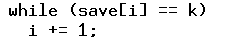 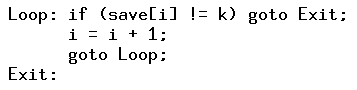 9/18/2015
week04-3.ppt
8
Compiling a while loop in C
Assume that i and k correspond to registers $s3 and $s5 and starting address of array save is in $s6
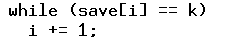 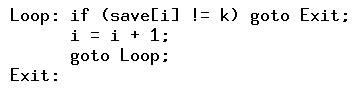 9/18/2015
week04-3.ppt
9
Compiling a while loop in C
Assume that i and k correspond to registers $s3 and $s5 and starting address of array save is in $s6
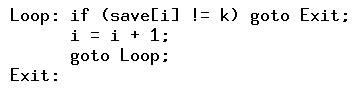 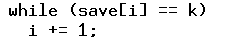 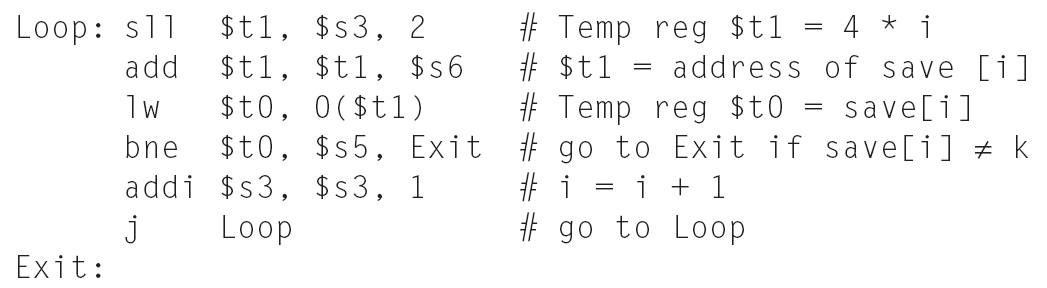 9/18/2015
week04-3.ppt
10
While Loop
How many instructions will be executed for the following array save?

Assume that k = 10 and i = 0 initially
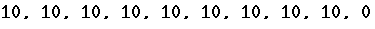 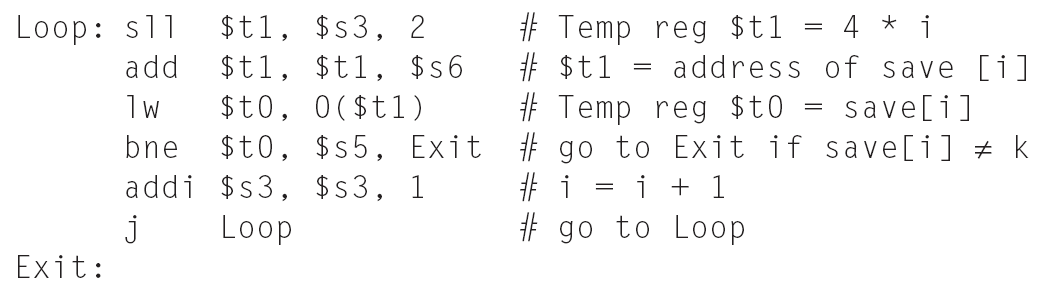 9/18/2015
week04-3.ppt
11
Optimized
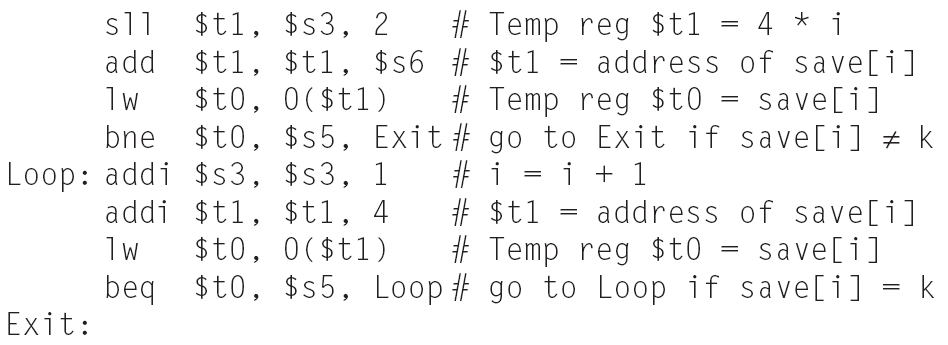 How many instructions now?
Assume k = 10 and i = 0 initially
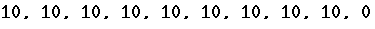 9/18/2015
week04-3.ppt
12
The loop code
.data
save:.word 10, 10, 10, 10, 10, 11, 12,

	.text
	.globl main
main:
	li $s3, 0
	li $s5, 10
	la $s6, save
	
Loop: 
	sll $t1, $s3, 2
	add $t1, $t1, $s6
	lw $t0, 0($t1)
	bne $t0, $s5, Exit
	addi $s3, $s3, 1
	j Loop
Exit:	

done:	
	li $v0, 10 # these two lines are to tell the simulator to stop
	syscall
Loop Example 3
Finding the largest element in an array
The idea is to use a register, say, $t9,  to keep the largest number we have seen so far, go through the array, if encounter a number larger than the one in $t9, replace $t9 with this number
Loop ex 3
data
A:	.word 12, 34, 67, 1, 45, 90, 11, 33, 67, 19
	
	.text
	.globl main
main:
	la $s0, A
	li $s1, 10			# number of elements in the array
	li $t0, 0			# $t0 as i	
	li $t9, 0			# $t9 as the max number 
	
LOOP:	sll $t1, $t0, 2		# these 3 instructions read A[i] into $t1
	add $t1, $t1, $s0
	lw $t1, 0($t1)	
	slt $t2, $t9, $t1		# compare $t1 with $t9, $t2 should be 1 if $t9 is smaller
	beq $t2, $0, LOOP_NEXT		# if $t2 is 0, means $t9 is larger than $t1, nothing needs to be done
    	ori $t9, $t1, 0		# if came here, $t2 is 1, replace $t9 with $t1
LOOP_NEXT:	addi $t0, $t0, 1		# increment i by 1
	bne $t0, $s1, LOOP		# if i!=$s1, continue to the next element in the array	
	
done:					
	li $v0,10			# these two lines tell the simulator to stop 
	syscall